Good morning!
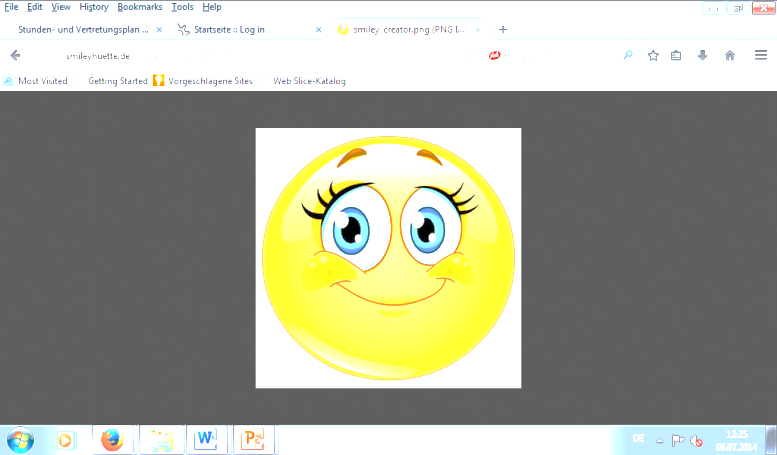 In the following lessons you are supposed to build something. You can see the object in every single picture of the next slide.
Author: mascil team Freiburg, Germany in cooperation with SSS Siedle company. 
CC BY-SA mascil consortium 2014
The mascil project has received funding from the European Union’s Seventh Framework Programme for research, technological development and demonstration under grant agreement no 320 693
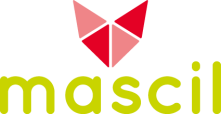 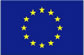 Who can guess what it is?
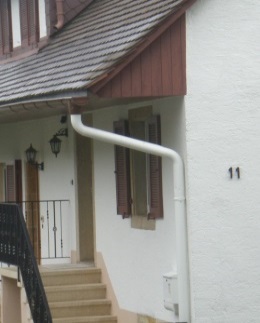 Author: mascil team Freiburg, Germany in cooperation with SSS Siedle company. 
CC BY-SA mascil consortium 2014
The mascil project has received funding from the European Union’s Seventh Framework Programme for research, technological development and demonstration under grant agreement no 320 693
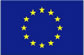 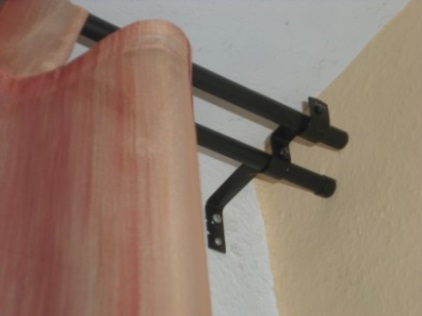 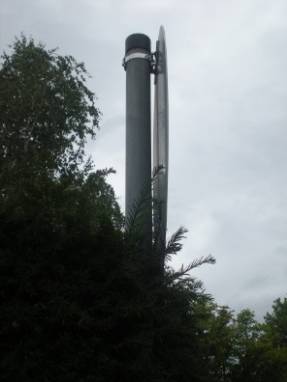 Author: mascil team Freiburg, Germany in cooperation with SSS Siedle company. 
CC BY-SA mascil consortium 2014
The mascil project has received funding from the European Union’s Seventh Framework Programme for research, technological development and demonstration under grant agreement no 320 693
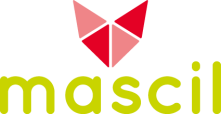 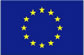 Task
Make your own pimpe clamp to secure a pull-up bar with a diameter of 37mm between two doorposts. The difficulty is: once you have bent the sheet metal, you can no longer cut it. 
Proceed with this task just like a real engineer would: 
prepare a sketch that includes all the specifications 
make a prototype
Prepare a presentation for your classmates that includes your sketch, work process steps and results.
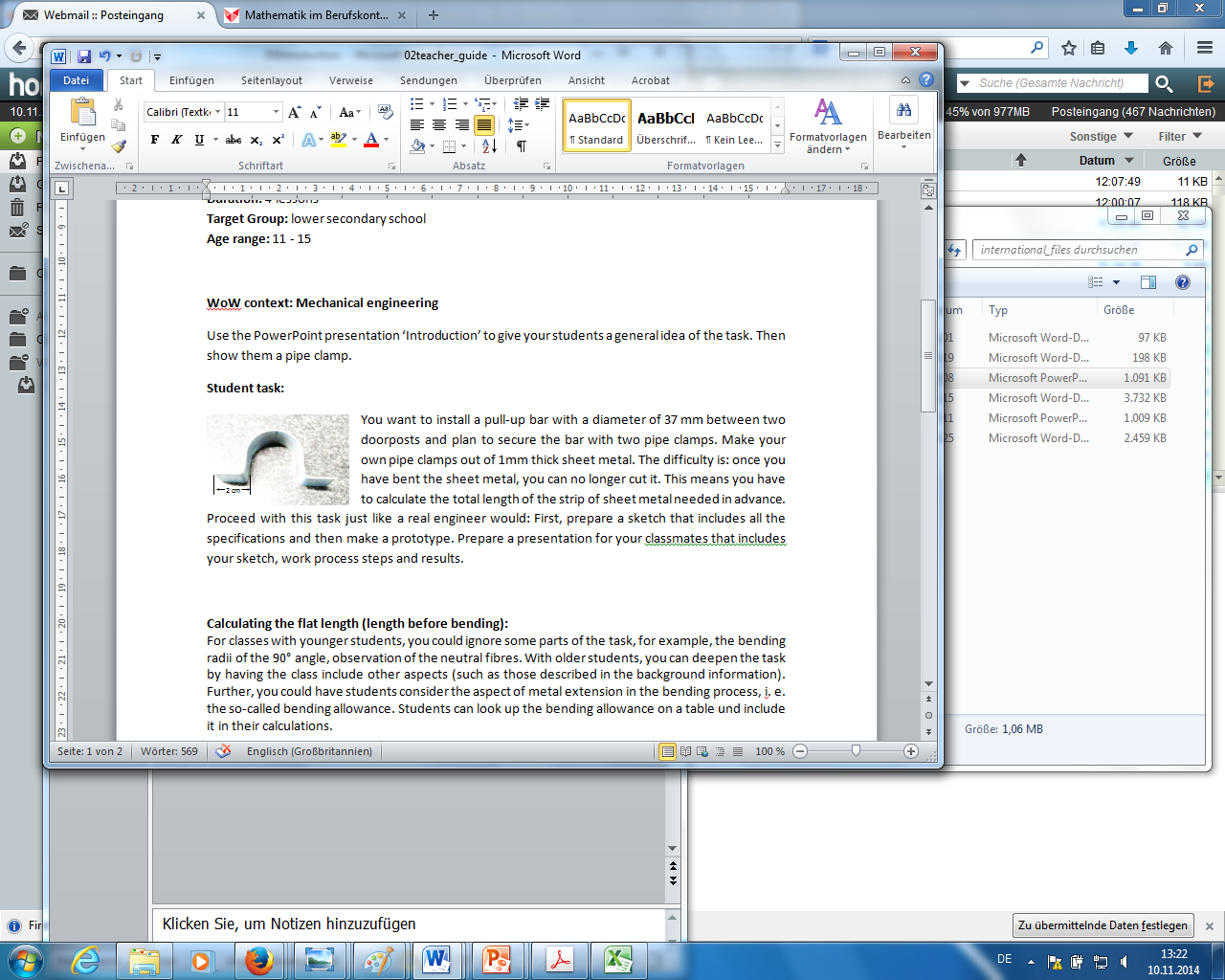 Author: mascil team Freiburg, Germany in cooperation with SSS Siedle company. 
CC BY-SA mascil consortium 2014
The mascil project has received funding from the European Union’s Seventh Framework Programme for research, technological development and demonstration under grant agreement no 320 693
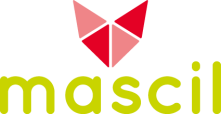 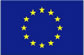 The procedure
Use this workflow chart to guide the steps in your work process. Most likely, you will go through the steps more than once before you have the perfect product in your hands.
Author: mascil team Freiburg, Germany in cooperation with SSS Siedle company. 
CC BY-SA mascil consortium 2014
The mascil project has received funding from the European Union’s Seventh Framework Programme for research, technological development and demonstration under grant agreement no 320 693
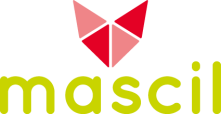 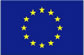 Please note
Strips of paper, carton and bendable metal are available for you to use for initial experimenting. 
Before you can produce your prototype in the workshop, you must tell your instructor the exact total length of the piece of sheet metal he/she should cut for you.
Author: mascil team Freiburg, Germany in cooperation with SSS Siedle company. 
CC BY-SA mascil consortium 2014
The mascil project has received funding from the European Union’s Seventh Framework Programme for research, technological development and demonstration under grant agreement no 320 693
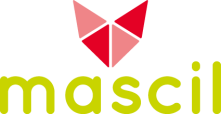 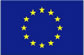 Have fun!
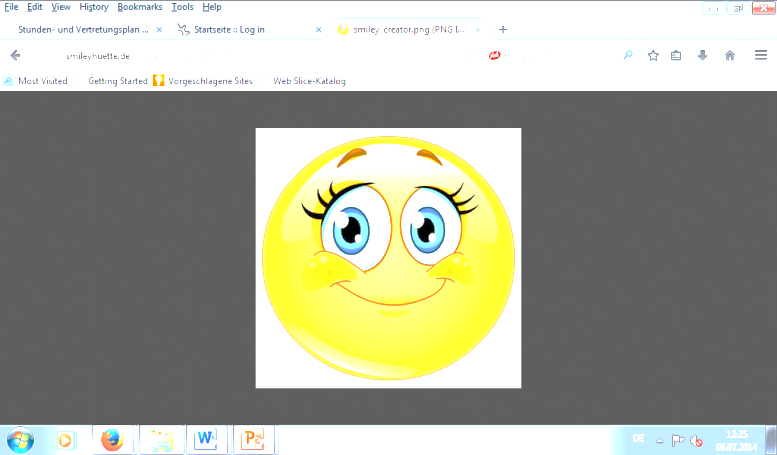 Author: mascil team Freiburg, Germany in cooperation with SSS Siedle company. 
CC BY-SA mascil consortium 2014
The mascil project has received funding from the European Union’s Seventh Framework Programme for research, technological development and demonstration under grant agreement no 320 693
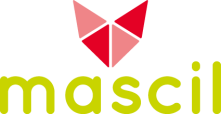 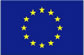